Internet Safety Basics
Staying Safe in the Digital Age
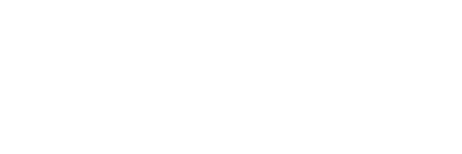 [Speaker Notes: Congratulations!  You are about to make every student in this room safer from online predators!!  GO YOU!!!

A few notes before you start:

BREATHE!  You are going to rock this! 
Make sure to approach the event organizer and come up with a plan in case one of the students has a trauma response during the presentation.  This could be something as simple as agreeing that a student is welcome to step into the hallway if they need a moment or, if you are speaking to a particularly at-risk population, agreeing to have a guidance counselor prepped and available for students that need to talk.  This will look different everywhere you present but it’s important to have a game plan—just in case! When someone is in crisis, it is important for them to have a clear direction.  Even if there are NO students that take you up on the agreed upon offer (which is more than likely), they typically appreciate the sentiment and it lets them know that there are resources at their school/church if they need them in the future. (Bonus: it also tends to intrigue them which consequently, causes them to pay better attention).
Ask the event organizer for permission to ask the students to take out their phone at the end of the presentation so they can input the NCMEC phone number.  If the presenter is not comfortable with that, you could always hand out Take Action Cards, which have warning signs and the NCMEC phone number listed on them.  You can find a downloadable, printable version of these cards at aoh.sharedhope.org.]
(Your Name Here)
Volunteer Ambassador of Hope
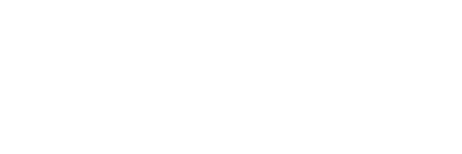 [Speaker Notes: *Introduce self and Shared Hope International*

Hi! My name is XXX and I am a trained volunteer Ambassador of Hope at Shared Hope International.

Shared Hope International is a non-profit organization leading the fight to end the sex trafficking of youth in the United States.

Our federal government defines sex trafficking as the commercial sexual exploitation of a person through the use of force, fraud and coercion OR the commercial sexual exploitation of anyone under 18 years old—regardless of proof of force, fraud or coercion.  In other words, sex trafficking occurs when a person is made to perform a sex act in exchange for something of value. These commercial sex acts can include pornography, stripping and prostitution.  

While most people believe traffickers will resort to physical violence to control their victims, this is often only a fraction of the methods used. Most traffickers rely on their skills with psychological manipulation.

Studies all over the US have told us that the average age of a person victimized by these toxic, abusive relationships is between 14 and 16 years old.

We’re fighting for American teenagers—male, female, LGBTQ+—who are being abused, bought and sold by American adults for sex.

Many people don’t even realize it exists in their community. It’s a crime we don’t see until someone we know is victimized. 

Shared Hope takes a three-pronged approach: 
-Preventing the conditions that foster sex trafficking
-Restoring and empowering survivors
-Bringing justice to vulnerable youth

We believe the fight for justice starts by preventing trafficking and educating our community, which leads me to the reason I was invited here today, our Internet Safety Initiative.]
The Problem
•“Where Children Play, Predators Prey”
•Traffickers are adapting to these advancements… and using them to their advantage.
•750,000+ Predators Online at all time (NCMEC)
•Traffickers use the internet to:
•Spot Victims
•Groom Victims
•Exploit Victims
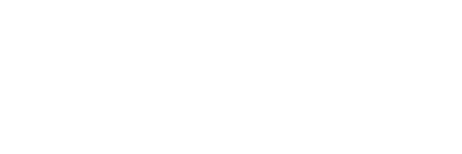 [Speaker Notes: “Where children play, predators prey.” 

This is a phrase often used by law enforcement to describe the recent shift in how sexual predators and traffickers have spotted and groomed their victims.  For instance, it used to be that predators would have to meet and “woo” their victims in person—at a mall, at a coffee shop, at a party, etc.  Now, with the rapid advancement of technology, predators can meet and groom someone without ever having met or seen them in person.  

In other words, sex traffickers and predators are adapting to these advancements… and using them to their advantage.

Technology, including social media, is widely viewed as responsible for the explosion of sex trafficking in the United States.

Shared Hope’s National Report on Domestic Minor Sex Trafficking shows two-year 800% increase in reports of youth victims of sex trafficking exploited with the aid of technology.

Predators lure young victims via tablet, phone, even video game consoles and e-sports. In these online venues, victims are being enticed, entrapped, and sold for sex. 

According to the National Center for Missing and Exploited Children, there are 750,000 online predators worldwide at any given moment. 

So how do we protect ourselves?

First, before we jump in today, we want to make clear: We are very aware that since you all have the distinct advantage of growing up in the digital age, you may be better at identifying fake profiles and predatory behavior than the average parent of teacher might assume. In fact, if you have any sort of social media profile, its probable that you’ve already rejected the advances of predators before. And for that, we want to applaud you!

We also don’t want to waste your time with some of the beginner information we sometimes have to explain to older adults—things like identifying a fake profile by the fact that it only has one clear picture and no followers; or that the mysterious person who popped up in your direct messages, asking a you and a bunch of strangers if you want to date them is likely a bot, not a real person. 
In this presentation, we will dive deeper, demonstrating the typical process of an online sex trafficker by showing you conversations between real predators and an undercover researcher. Our goal is that by the end of this presentation, we all

	better understand and identify predators’ grooming tactics
	are equipped with knowledge about technology dangers, such as sexting or “sending nudes”—yes we’re going there!
	and are provided with tangible “how-to” safety tips about what to do if you or someone you know is being exploited.

OUR GOAL IS to shine light on the online world where predators are using our vulnerabilities to gain our trust and exploit us, so ultimately, you are empowered to protect yourself, and sex trafficking is stopped before it ever has the chance to begin.]
Natural “Vulnerabilities"
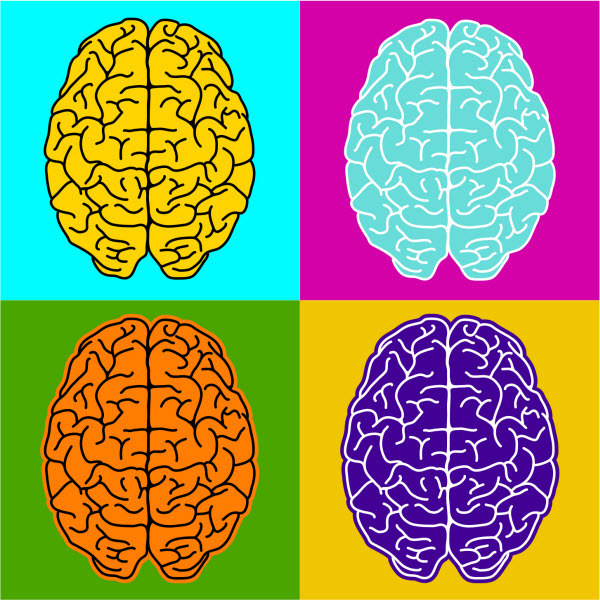 Seeking love and acceptance

Wanting to fit in

Feeling misunderstood, 
			insecure, and lonely
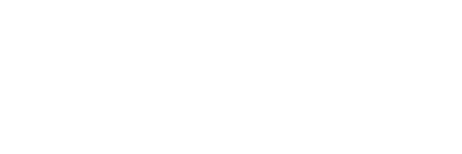 [Speaker Notes: What follows is not a one-size-fits-all description of every young person, nor an exhaustive list of characteristics could make us vulnerable. But understanding some general truths about ourselves, our brains and the way we are all wired will help us better understand the tactics of a predator. 

It is a fact that as a human being, we are all hardwired to seek love and acceptance. We want it from our family, our friends, those we interact with regularly, and, to a point, even from chance encounters. 

Now, say you are one of those magical people who doesn’t care how many followers you have on social media or what the popular kids think of you. That is fantastic!  But unfortunately, even you are not immune.  For instance, you still might care about what your best friend thinks of you; or the dreamy barista at your favorite coffee shop; or maybe even your favorite musical artist (if you ever got the chance to meet them).  If nothing else, we all have that thing that keeps us up at night when the server said “enjoy your meal,” and you enthusiastically replied “you too!” 

Similarly, we are physiologically inclined to want to fit in. Just like our ancestors gathered in tribes, we want to (even need to) be part of a greater community — preferably one that is encouraging, accepting, and empowering of our hopes and dreams. If we don’t have a community readily available to us, chances are we will seek one out.   Again, this doesn’t have to be the whole school or greater society—this can simply be the people you play video games or sports with, people you sit with at lunch and hang out with on the weekend, people you go to church or play music with—whatever your “tribe” looks like.

As a natural extension of our social and emotional development, we are also inclined to feel misunderstood at times. Even if we are often surrounded by people and activity, we can feel dismissed, insecure, and lonely.  Unfortunately, psychologists tell us that they feelings are typically particularly strong and prevalent during teenage years.  (Sorry—its true!  I don’t make science!)

Unfortunately, as we will see demonstrated later in this presentation, predators and traffickers understand these common, human vulnerabilities intimately, and make it their business to discover a potential victim’s hopes, dreams and hurts in an effort to exploit them.]
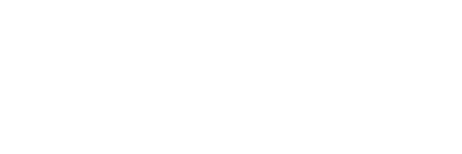 [Speaker Notes: TRIGGER WARNING!!!

This presentation was developed when a staff member was tasked to create an informational tool on popular apps.  The goal was to report how each app operates, how they are being used, how their actual use differs from how the apps are advertised to the greater public, and the potential risks they pose to young or vulnerable app users.

In order to do that, the researcher downloaded each of the pre-selected popular apps and created profiles, posing as a 15 year-old girl.  She did this so she could explore the apps individually, talking to student app users about their experiences with each app, what they liked about the apps, how they used the apps, etc.

Fortunately, she was able to get what she was looking for: Students’ take on these apps.  Unfortunately, she was also forced to see how predators are using these apps to groom students—sometimes being approached by predators within minutes of creating a profile.

*This is where I would put some sort of disclaimer.*  Perhaps something like this: “Before we get into this section of the presentation, I do want to acknowledge that since we know that hundreds of thousands of people experience some sort of sexual violence each year, there might be some people in this room who feel emotionally triggered by some of the information we are about to learn. I have spoken with your teacher (or pastor, troop leader, etc.) and we have agreed that you are more than welcome to step out for a moment if something hits a too close to home”.  Again, this disclaimer will vary from place to place and you will have come to an agreement the event organizer beforehand in case one of the students has a trauma response.  Although unlikely, it important to give students a plan beforehand—just in case!

In the following presentation, we are going to find out what she learned about how online predators and sex traffickers groom and exploit their victims.]
The Grooming Process
They take their time
They seem like a friend
They develop trust
They share and keep secrets
They push sexual boundaries
They flip a switch
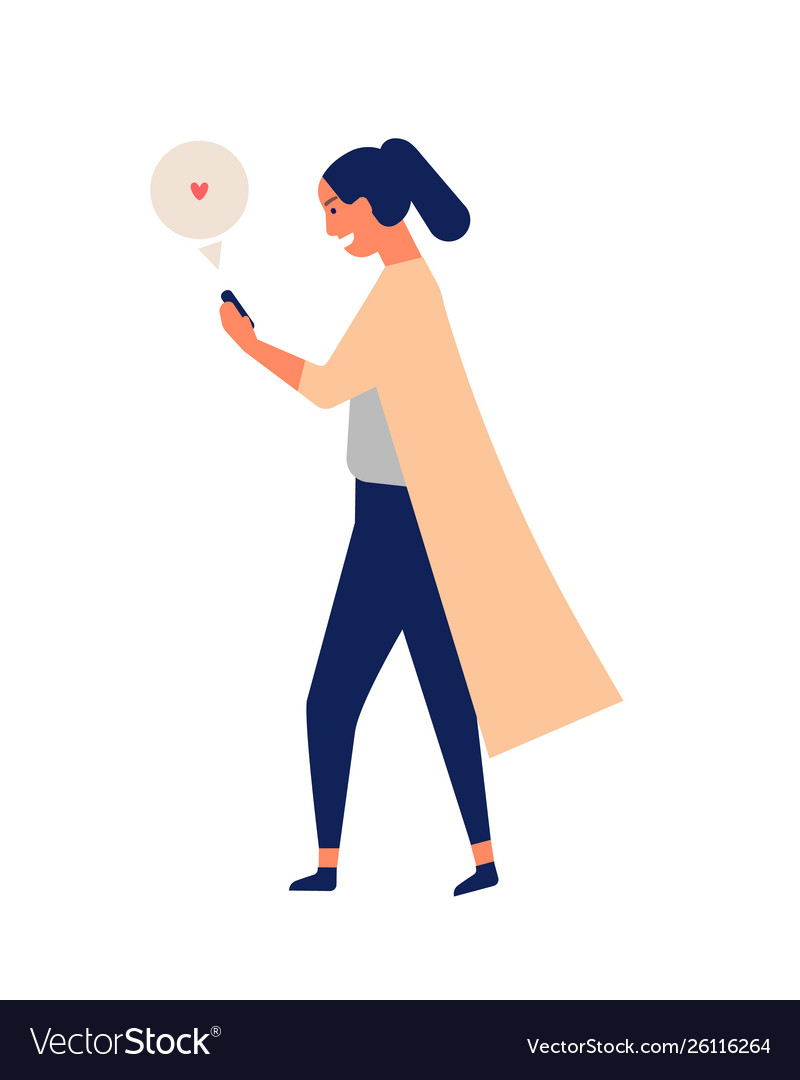 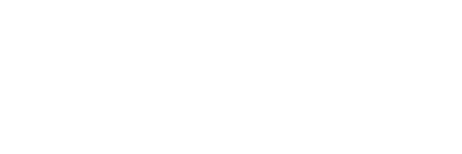 [Speaker Notes: 1) Grooming can take place quickly or over an extended period of time — sometimes during many months, even years. 

So its important to note that not every predator will appear predatory during their initial correspondence.  Initial conversations online can appear innocent, fun and friendly, but often involve some level of deception. 

For instance, as the predator, usually an older adult, attempts to establish a relationship to gain their target’s trust, they may initially lie about their own age to make themselves seem younger, sometimes never revealing their real age, even after forming a relationship. 

2) Predators work hard to appear familiar. 

Unfortunately, we often give up more personal information online than we intend to, and predators are well versed in how to extract and keep this information for use at a later time. They conduct research on their target by looking up their social media or app profiles. Just by doing that, they can find out where they live (generally or specifically), where they like to hang out, what they like to do, who they hang out with, what kind of clothes they wear, how they speak, and so, so much more! From there, a predator can easily make up a persona or a profile that would seem harmless, even familiar to their victim—the type of person that might belong in their “tribe”.

Now, if you doubt me at all, I want you to think about the last time you stalked someone on social media—because I know y’all do it.   Maybe you were six months back in your crush’s Instagram feed when you saw that they went to a certain band’s concert?  And then it’s a total coincidence that the next time you post a video on your Snapchat, there happens to be an obscure song from that same band playing in the background?

It’s a funny and embarrassing part of modern social interactions but unfortunately, we aren’t the only ones who know how to extract this information from social media.

Online sexual predators also know how to cyberstalk and they also know how to appear to be someone you might want to get to know a little better.

3) Traffickers use personal information to develop a sense of trust — a bond — between themselves and potential victims.

Predators will appear genuinely sympathetic regarding a victim’s problems, and act as if they are the only ones who can truly understand and appreciate them.  Predators play on the victim’s human needs, showering their victims with compliments and encouraging emotional dependency while preying on their insecurities and emotions.  They may even offer to buy gifts for their victim off their Amazon wish list or buy them skins or loot boxes on Fortnite or APEX.

Remember when we talked about how predators use the way our brains are wired to groom potential victims?  

We need love and acceptance? They love you just the way you are
We need to fit in? They like or are interested in all the same things you are, speak the same way you do, listen to the same music you do.
We feel misunderstood and lonely? They are the only one who understands you and they are always just a text away from making you smile.

They will sell lies and try to “sweep their victim off their feet,” sometimes even flattering them with fake promises about meeting in person or running away together. 

Oftentimes, they will try to isolate their victim from others by subtly talking bad about their friends and family, or focusing on arguments or disagreements the victim has had with their loved ones.

4) Establishing secrecy is another tactic predators use to gain the confidence of their target and to step into the role of a “best friend.” 

Because of that, victims often become dependent on their relationship with the predator, a relationship that is often established by the predator as romantic. This dependence allows the predator to control the victim’s behavior as the online grooming process progresses. Sharing secret desires, wishes, cares, and hopes are among the ways they establish intimacy with the victim. 

They often solidify this by telling the their target a “secret” and then follow with something like “Please don’t tell anyone. This is ours together.” Then they get the victim to share something personal , oftentimes their most intimate secret, and assure them, “This is just between us. You can trust me. I won’t tell a soul.” 

Unfortunately, the secret the predator shared is often fabricated, while the victim’s is most likely a real secret, which they shared because of the trust the predator has established with them.  Not only does this tie them together emotionally, but predators can also use this secret against their victim to control them later.

Another way traffickers establish secrecy is by having a shared secret with the victim, such as the relationship itself.   This will help emotionally bond the two together, as well as isolating the youth from any potential feedback about the inappropriate, abusive relationship from friends or family.

5) The process continues until the sharing is sexual in nature, possibly involving intimate photos, or something that the predator can use for extortion or blackmail in the future.

Often times, this process will start with seemingly innocent conversation, asking about the target’s dating history or crushes, and then slowly and seamlessly moving into talking about the their sexual history, preferences, fantasies, etc.  The conversation often goes something like this:

“Do you have a boyfriend / girlfriend?  Have you ever had sex?  How far have you gone sexually?”
“Do you watch porn? Do you masturbate?  Tell me about it.”
*Sends porn* “How did that make you feel?”

Once there are shared sexual conversation or experiences, there is a connection and a bond that unites the two. Traffickers use this secret sexual conversation to create a climate of shame and a sense of dependence on the trafficker that can lead to more damaging scenarios down the road.

6) Unfortunately, this is typically the time when a predator reveals themselves as a trafficker, switching from grooming their victim to actively exploiting them.  At this point, the trafficker will use the information they’ve gathered, the trust they have established, the secrets they’ve shared, and the intimate, sexual images they have been sent to manipulate and coerce their victim into doing whatever they want.

A predator will make it their business to lower the morale of the victim, controlling them with threats like, “do as I say, or I’ll text your nudes to your parents or post them on your social media so your followers can see.”

Depending on their proximity to them, this is when a predator will oftentimes coerce the victim into meeting in person and sexually assaulting them.  

But we want to be clear: Even if a victim in clear across the globe from their trafficker, they can still be exploited.  For instance, traffickers will blackmail their victims into sending them more graphic, violent, or humiliating images to sell online or force them to work as a cam-model (or digital sex worker).  Even still, some traffickers have instilled such an intense fear in their victims that they are able to “pimp them out” or prostitute them to in-person buyers while being thousands of miles away or even in prison.]
Sexting
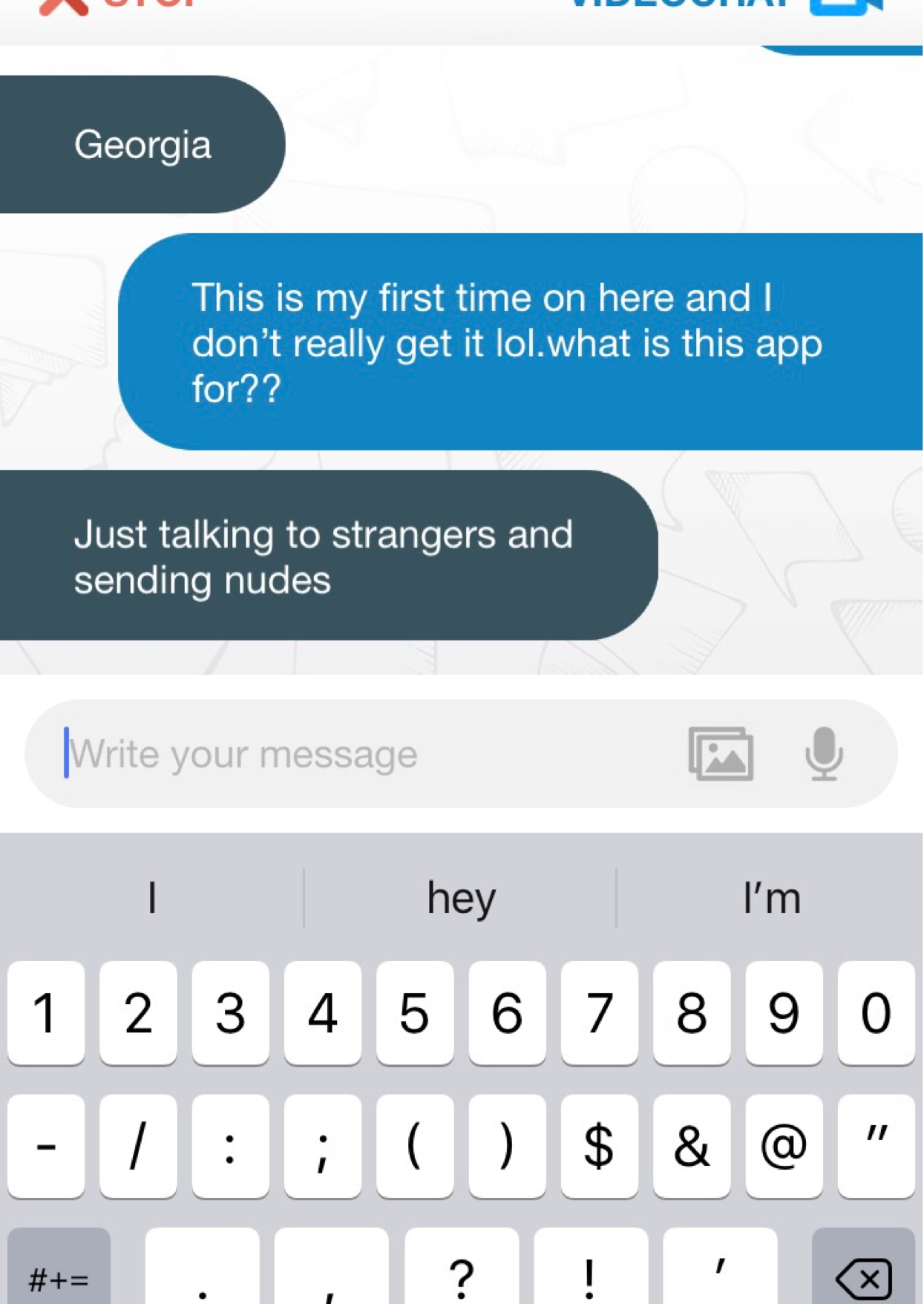 •1 in 4 teens admit to sexting

•Sexting has been normalized in modern youth culture

•How is this harmful to young people?

•It is illegal for a minor to sext—you 					can be arrested!

•Pictures can be saved and shared with 		others—sometimes as “revenge porn”

•Predators can use sexts to groom, 					intimidate, or “sextort” youth
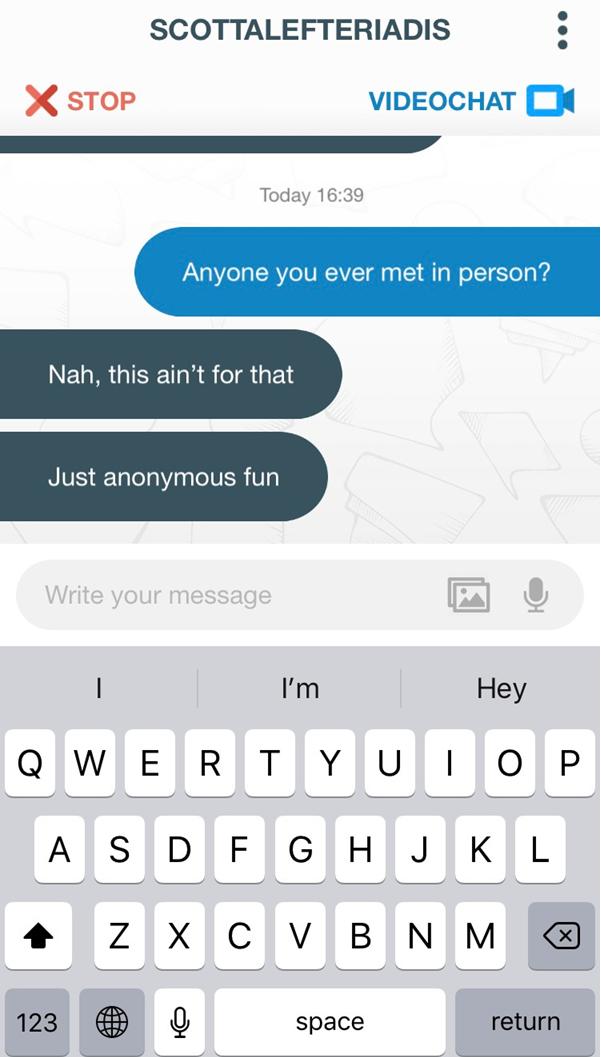 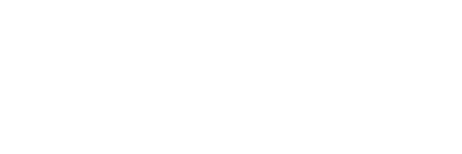 [Speaker Notes: *This screen shot is from ChatLive, formerly called Omegle* 

*Images: Researcher is engaging with users identified as 16 year-old boys, asking them what the app is typically used for.  The answer: talking to strangers and sending nudes.  This same question was asked of other users identifying as minors and time and time again, the answers were essentially the same.

“Sexting” occurs when one person sends another person sexually explicit images or messages.  You might know this concept a little better as “sending nudes”.  Whether or not you have engaged in sexting, research among 39 studies reveals that 1 in 4 teenagers admit to sexting.  Being someone who works with students, I feel like its probably it’s safe to assume there are far more sexting who don’t admit to it. 

So why are we talking about sexting right now?  Because in our experience fighting against sex trafficking, sexting has proven itself to be needlessly dangerous and absolutely not worth the risk.

One thing that many people may not realize is that it’s actually illegal for minors to send or receive nudes. While sexting is often seen a normal part of the teenage dating experience by many young people, it’s important that we know it can be considered the distribution of child pornography on both state and federal levels. Legally speaking, the argument of consent can be insignificant when sharing sexts with minors. If you are caught sexting and you are under 18, you can still be held responsible in the distribution of Images of Child Sexual Exploitation (Formerly known as child pornography), whether it be with another minor or with an older adult. 

It’s devastating and life-changing to get in trouble with the law for sexting, but, by a show of hands, how many of you have known someone who’s gotten their nudes leaked without their consent? (Wait for the hands—they will come up!)
Look: when you send another person vulnerable pictures of yourself, it is likely that that person is going to be someone you trust. You wouldn’t send pictures to someone who you think would use them to manipulate or hurt you. For example, say you’ve been talking to someone you like and they ask you to send explicit pictures of yourself. While you may feel comfortable and safe in that moment, how often have we been wrong about our first impressions of someone? Even the people we trust the most have the potential to wrong us and act out in anger. 

Would you really trust that person with that picture long-term? What happens if you get into a fight or your feelings for them change? Or say you date and breakup? Or you don’t break up but they carelessly show a friend? The short-term effects of that person having an intimate picture of you do not outweigh the potential risks of what could happen if things go awry. 

Cases of non-consensual distribution of pornography, also known as revenge porn, occur all the time. Despite the fact that there are specific laws against it in most states, there are still websites on the internet (not the dark web—the regular internet!) that are specifically designed for sharing revenge porn. 

Unfortunately, some people take it even further and use those images to extort the sender into giving them sexual favors, money, or even more graphic, violent, or humiliating images of them. This is known as sextortion.

*Give commentary on how screens shots demonstrate the normalization of sexting for teens.*]
Sextortion
•According to NCMEC, people engaged in sextortion typically wanted to:

	•Acquire more and more 	explicit material from the 	victim

	•Get money or goods from 	the victim

	•To meet in person and 	engage in sex with the 	victim
[Speaker Notes: *Top Video: Sextortion PSA from NCMEC, which can also be found here if there are technical issues: https://www.youtube.com/watch?v=et5jMaNxn0Y  If you are pressed for time, you can find a shorter version here: https://www.youtube.com/watch?v=KCJ9cKEK_48* To play the video on full screen, use the links.

*Bottom Video: Can You See Me? PSA from A21, which can also be found here if there are technical issues: https://vimeo.com/306934860  If you are pressed for time, you can stop the video at 0:48 or you can find a shorter version here: https://vimeo.com/371446547 (We actually like this one a little better—it seems to cut out a lot of the British culture points that American boys could find a little hard to relate to).* To play video on full screen, use the links!

Sextortion occurs when one person blackmails or EXTORTS another person into doing what they want by threatening to release sexual material or images of that person.  

The perpetrator often gets this material from sexting.

According to NCMEC (National Center for Missing and Exploited Children), predators engaged in sextortion typically wanted to:

-Acquire more and more explicit material from the victim
-Get money or goods from the victim
-To meet in person and engage in sex with the victim.

*Watch top video.*

Although the victim in the last video was a girl, boys can just as easily become victims of sextortion and sex trafficking. 

There isn’t very much reliable data on how frequently men and boys are trafficked as opposed to girls and women. Different studies have produced vastly different results depending on how the studies were conducted, where the studies were conducted, and in what population the studies were conducted. For instance, some surveys found that boys made up as low as 5% of trafficking victims while others demonstrated results as high as 30-50% among homeless teens in NYC.  Either way, we know that boys and men are also vulnerable to being trafficked.

*Watch bottom video.*

Keep in mind—although in both of the videos we watched, the perpetrator was a mysterious, middle-aged man behind a computer screen, that is not always the case.  If fact, FBI agents and law enforcement tell us that sextortion is becoming more and more common among peers, stating that they are seeing younger and younger victims and perpetrators.

*Optional—depending on age / maturity* Not only is this one of the most popular techniques used by online traffickers to manipulate their victims, but sextortion ITSELF can be considered sex trafficking under the right circumstances.  For instance, if a predator was able to extort their victim for more pornographic photos and those photos were then shared or sold for a profit, the victim could be considered a victim of sex trafficking.]
Warning Signs (Primary)
• If they become overly obsessed with online activity

• If they withdraw from family or friends

• If they hide their screen when you get near them

• If they get unreasonably upset when they can’t be online

• If they receive phone calls or gifts from someone that no one else knows
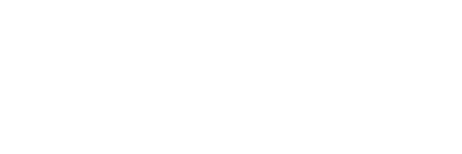 [Speaker Notes: One of the reasons I was invited here was to make sure everyone in this room would be equipped with the knowledge to spot, avoid, and keep themselves safe from on sexual predators and traffickers.  

We know that predators work hard to make sure their victims keep their relationships a secret from friends and family.  

So how can we look out for the people in out community—the people in our “tribe”?

Here are a couple things you can look out for if you think someone you love might be talking to an online predator.

WARNING SIGNS:

If they become obsessed about online activity: traffickers will often use online communication as a means to groom their victims due to its secretive and anonymous nature.

If they withdraw from family or friends: traffickers will try to isolate their victim from loved ones in order to make them more vulnerable to their tactics.

If they hide their screen when you get near them: traffickers often make their victims promise to keep their relationship a secret due to its inappropriate, manipulative, sexual nature.

If they get unreasonably upset when they can’t be online: traffickers are often paranoid and will lash out in anger or threaten their victim if they don’t stay in constant communication or message them back right away.

If they receive phone calls or gifts from someone that no one else knows: traffickers will give a victim love and attention as a way to build trust during the grooming process, sometimes via virtual or physical gift-giving.]
Warning Signs (Secondary)
• Sexting or sending/receiving sexual photos

• Unexplained absence from school; truancy

• Sudden change in dress or style 

• Overly tired or falling asleep in inappropriate settings

• Withdrawn, depressed, or distracted

• Bragging about making or having lots of money

• Displays expensive clothes, accessories, or shoes
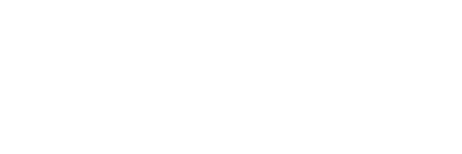 [Speaker Notes: *Feel free to simply list these.  They are good to know (as they are signs of trafficking in general) but not necessarily as relevant as the primary Warning Signs.*]
Take Action
Stop talking with them and block them. 

Save and take screenshots of your conversations with them.

Report them to the app 

Report them to the National Center for Missing and 
Exploited Children (NCMEC) CyberTipline.
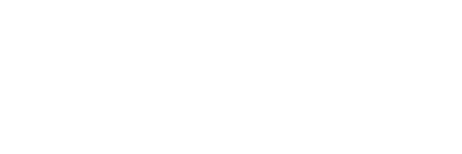 [Speaker Notes: Take Action Against Online Traffickers
 
If you recognize any of these signs in someone you are speaking with online, take the following steps immediately:
 
Stop talking with them and block them. Period. There is no need to explain. You don’t owe them anything.  Your safety should come before any societal niceties.

Save and take screenshots of your conversations with them. If your intuition is correct, they are probably dangerous and will try to twist the situation. Even if you are ashamed of the content of the conversation or feel like whatever happened was your fault—which it wasn’t—you never know when you might need receipts of these conversations.

Report them to the app. If they are talking with you, they might be talking with other young people who might not be as knowledgeable about online sex trafficking as you are.  The app needs to know so they can investigate.

Report them to the National Center for Missing and Exploited Children (NCMEC) CyberTipline.  Not only will the experts at NCMEC be able connect you with resources to help you heal, they will also advocate for your tip to law enforcement. This could not only lead to justice for you, but it could actually help save the lives of the other people the trafficker is manipulating!]
Take Action
Tell a Trusted Adult 

AND 

Contact Local Law Enforcement

AND / OR

National Center for Missing and Exploited Children  

(1.800.843.5678)
(cybertipline.org)
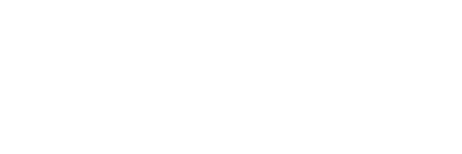 [Speaker Notes: If you are victim of revenge porn, sextortion, or sex trafficking or you think someone you know might be a victim of revenge porn, sextortion, or sex trafficking, please reach out to a trusted adult and your local law enforcement or call the National Center for Missing & Exploited Children for help at 1-800-THE-LOST or 1-800-843-5678.  

I have asked your teacher/pastor/troop leader ahead of time and they have given you permission to take your phones and put this number in your cell phone.  You never know when you will recognize the signs of sex trafficking and making this call could save their life!

*Wait for them to be finished… but also know they might be taking a little extra time to text if you give them too much of a window *]
Questions?
awareness@sharedhope.org
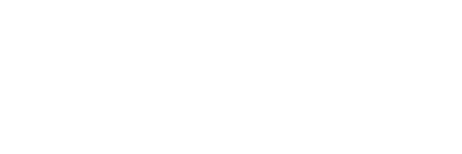 [Speaker Notes: Time for questions.  

GREAT JOB! You’re done! Please remember to report your event and tell us how your presentation went at sharedhope.org/aoh]